How many are there?
Anglais
Relie images et noms
Can you tell me 
How many
Pens are there ? And crayons ?
Can you tell me, how many are there ?

Can you tell me
How many
Books are there ? And copy books ?
Can you tell me, how many ?

One, two, three
Four, five, six, seven, 
Eight,  nine, ten
On my desk,
There are ten !

But there’s one teacher in my classroom !

Can you tell me
How many
Bags are there ? And school bags
Can you tell me, how many are there ?

Can you tell me
How many
Kids are there ? And pupils ?
Can you tell me, how many ?

Two, four, six
Eight, ten, twelve and fourteen
Sixteen, eighteen
On their chairs,
There are twenty.

But there’s one teacher in my classroom !
1
pen	desk                 book                 teacher
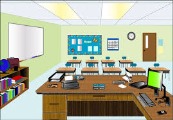 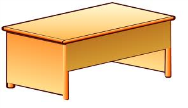 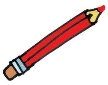 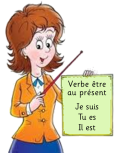 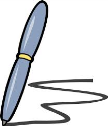 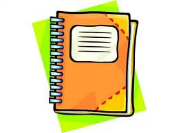 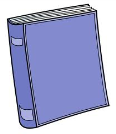 copy book	           classroom                           crayon
Recopie 3 fois chaque mot
2
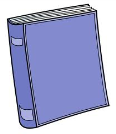 ___________________________________
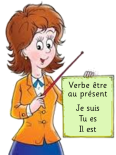 ___________________________________
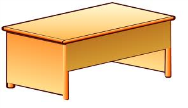 ___________________________________
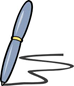 ___________________________________
Observe les images et réponds à la question.
3
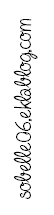 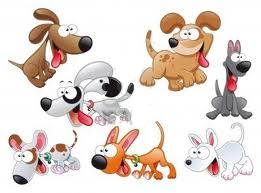 How many dogs are there ?

________________________
________________________
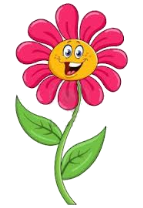 How many flowers are there ?

________________________
________________________
How many are there?
Anglais
Ecris les noms suivants sous les images
4
pupil	 school bag	            chair                bag	 kid
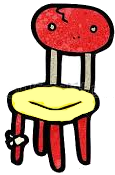 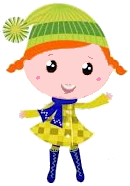 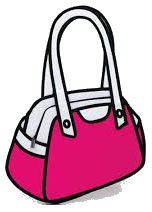 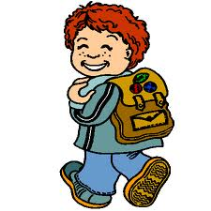 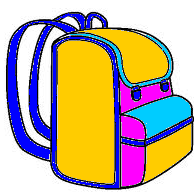 Remets les mots en ordre pour retrouver des phrases de la chanson
5
tell  / how /  you ? / many  /  Can  /  me,
________________________________________________________________________
desk  / are  /  . / On  /  there  /  ten / my
________________________________________________________________________
my /  teacher  /  . / classroom /  one  /  ten / there  / one  / ‘s   /  But  /  in
________________________________________________________________________
Elément de culture : 
Manhattan in New York
6
L’Empire State Building est l’immeuble le plus mythique de New York. Il est situé sur l’île de Manhattan et tire son nom du surnom de l’Etat de New York, The Empire State. 
Avec sa silhouette en forme de gradins, c’est un bâtiment de type Art Déco haut de 381 mètres. A sa construction en 1931, il était le gratte-ciel le plus haut du monde. Il possède 102 étages dont deux plates-formes d’observation au 86ème et 102ème étage qui offrent une incroyable vue panoramique sur New York. En 1933 il est rendu célèbre par un film, King Kong où le gorille escalade le building. L’Empire State Building a malheureusement récupéré son titre de plus haut building de New York après la destruction  du World Trade Center en 2001. C’est sans doute avec la statue de la liberté, l’un des symboles de l’histoire New Yorkaise.
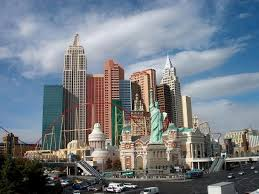 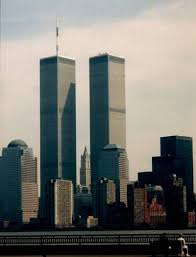 There are many towers in Manhattan.